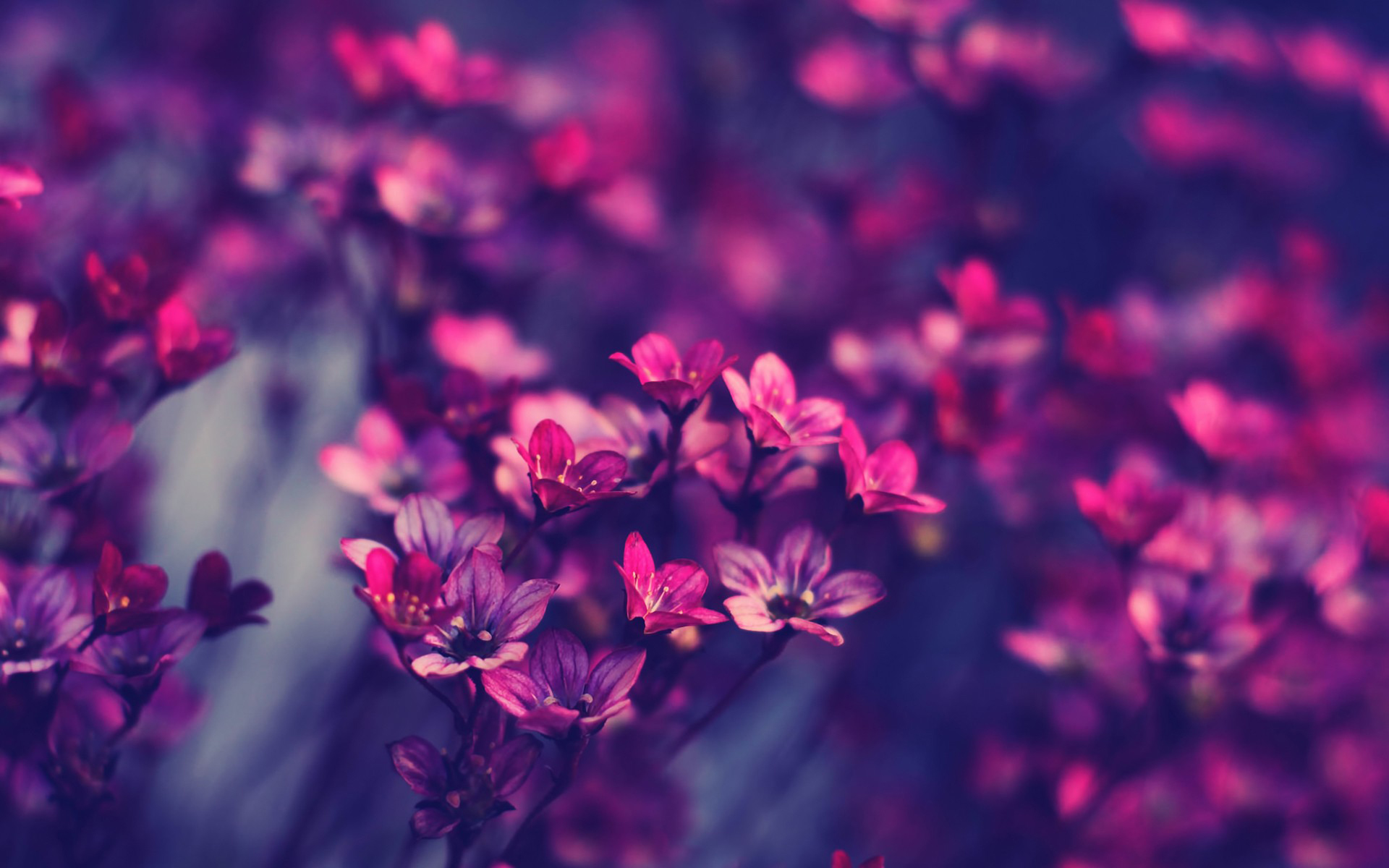 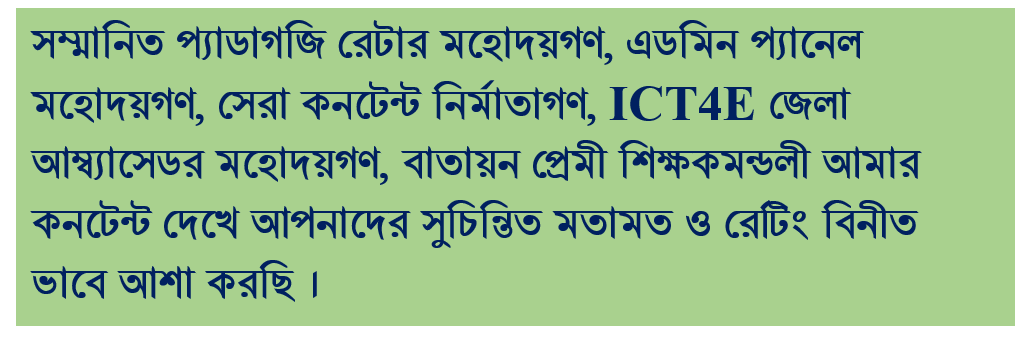 আজকের পাঠে সবাইকে স্বাগত
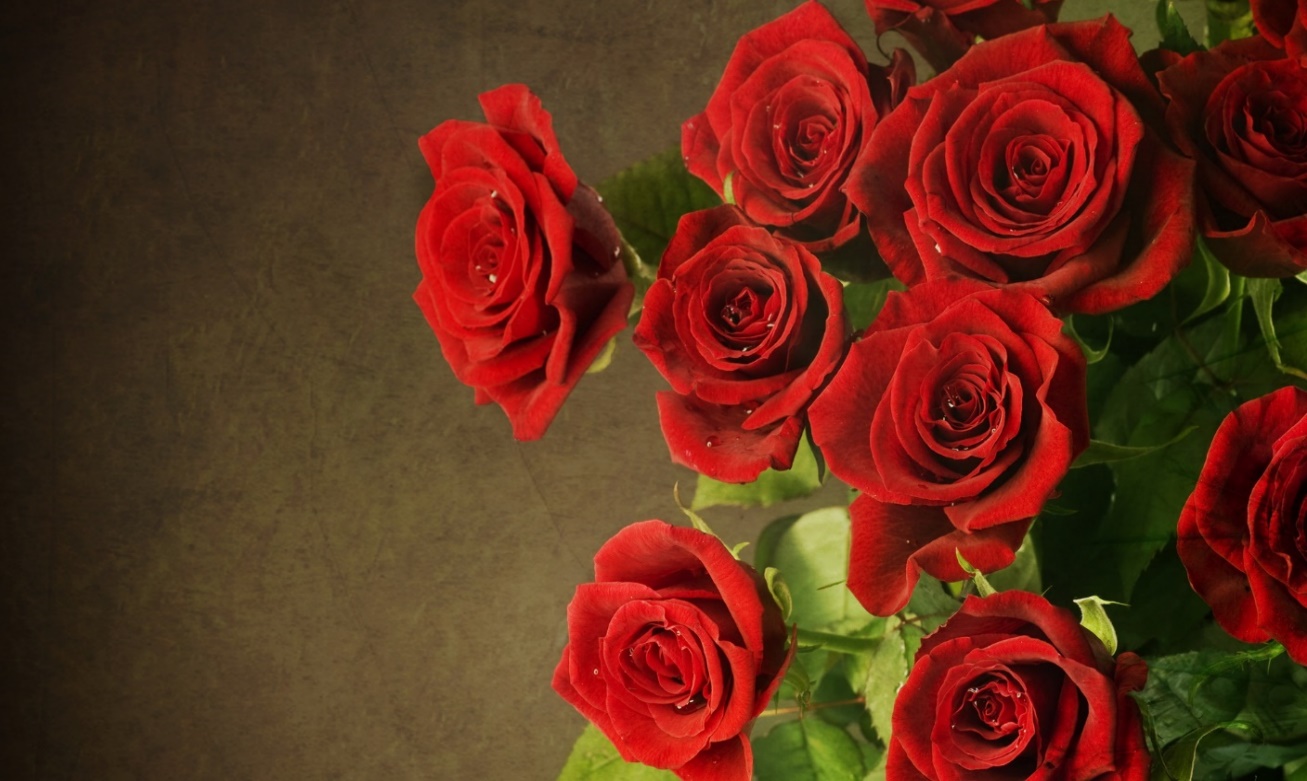 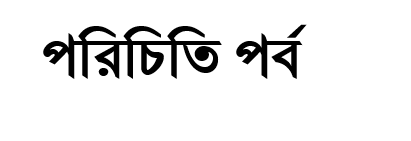 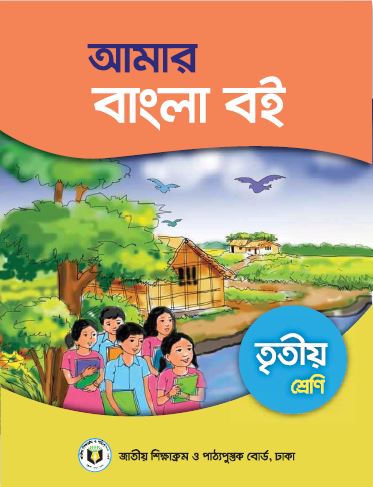 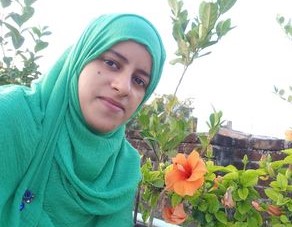 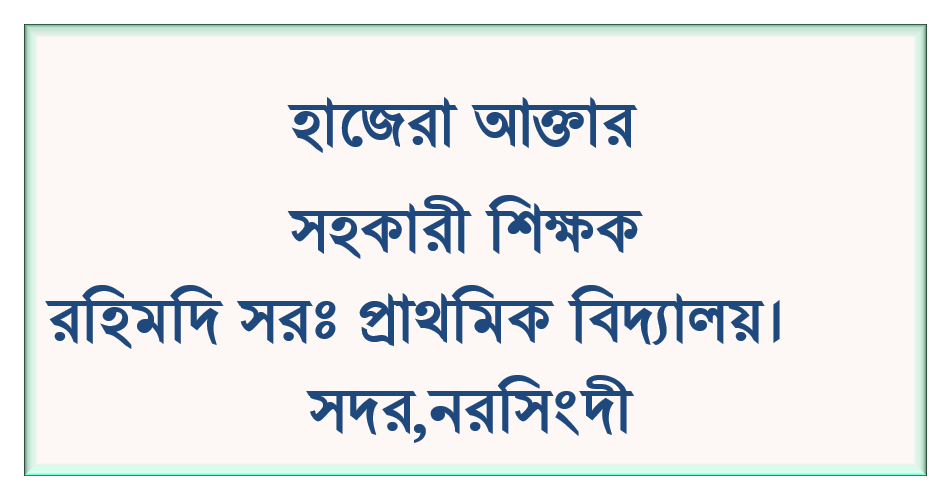 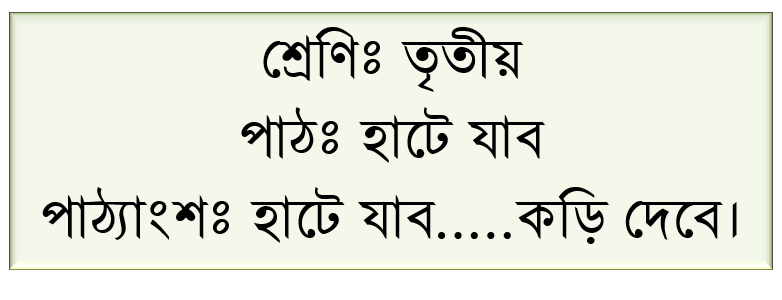 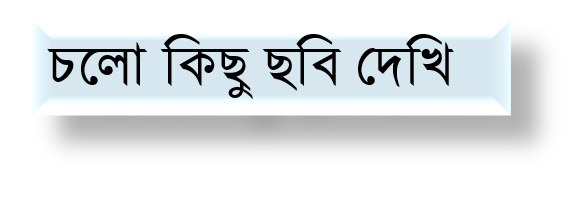 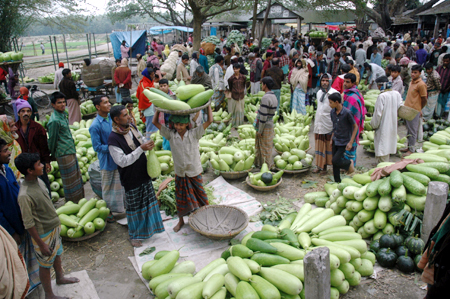 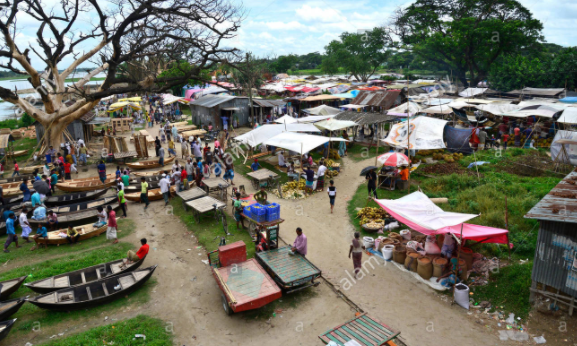 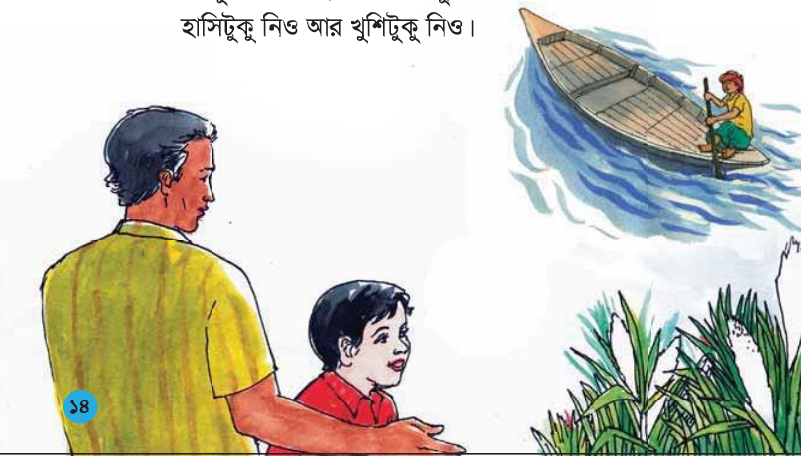 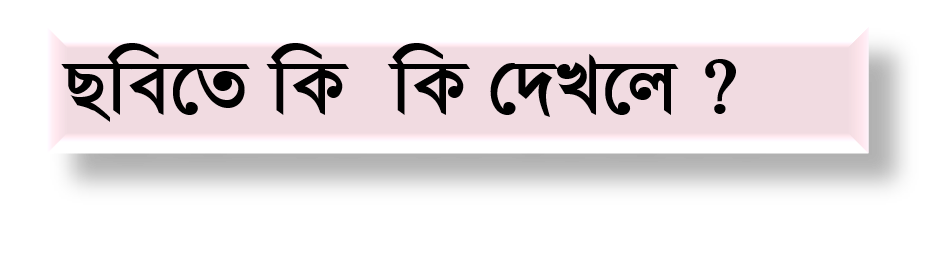 আজকের পাঠ
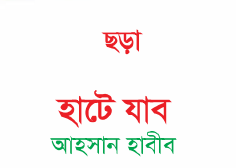 শিখনফলঃ
২.১.১ ছড়া শুনে বুঝতে পারবে।
২.১.১ পাঠ্য বইয়ের ছড়া শ্রবনযোগ্য স্বরে আবৃত্তি করতে পারবে।
২.২.১ পাঠ্য ছড়ার মূল বিষয় নিজের ভাষায় বলতে পারবে।
২.৩.১ ছড়া সংশ্লিষ্ট প্রশ্নের উত্তর লিখতে পারবে।
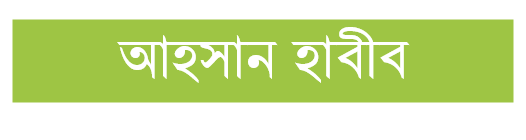 কবি পরিচিতি
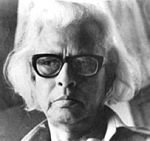 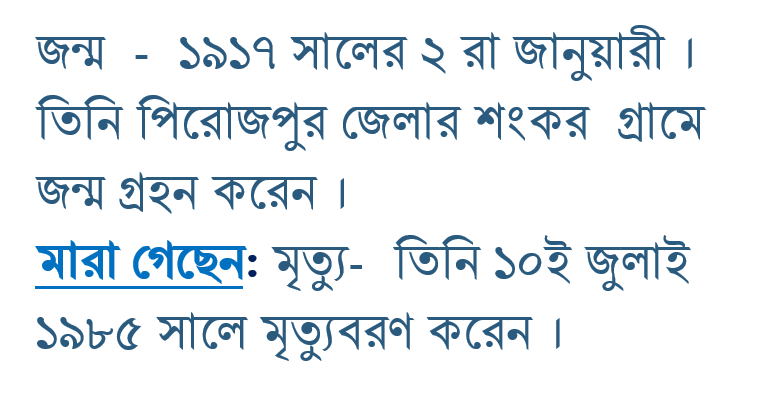 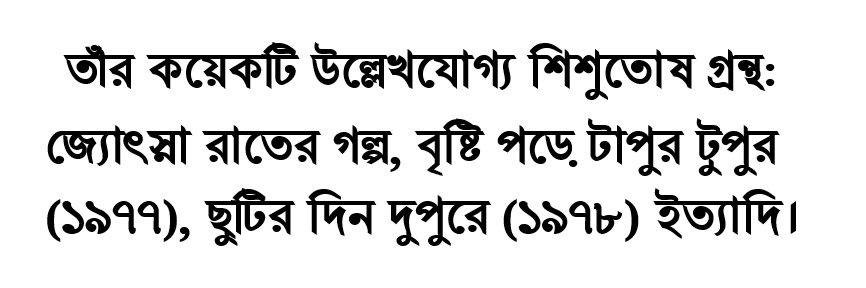 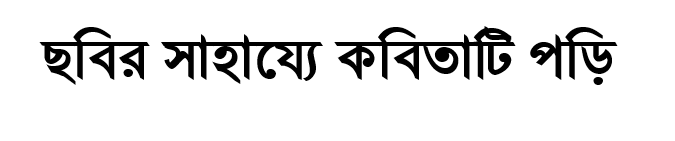 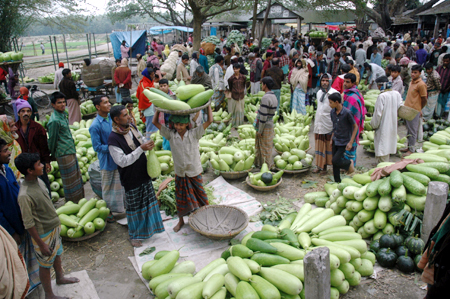 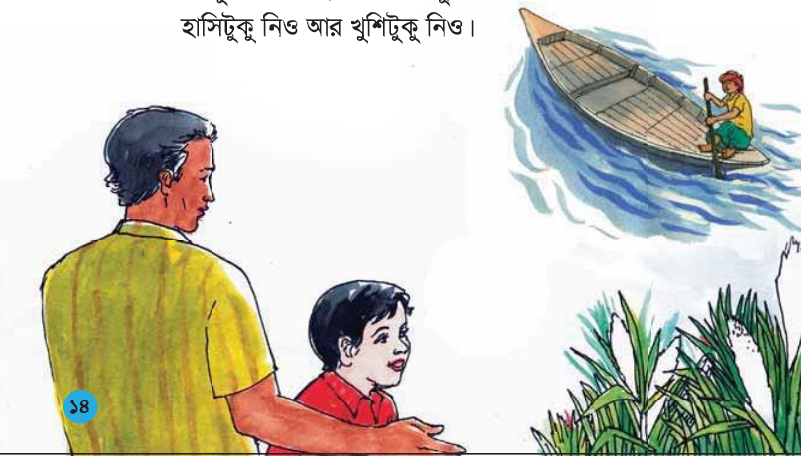 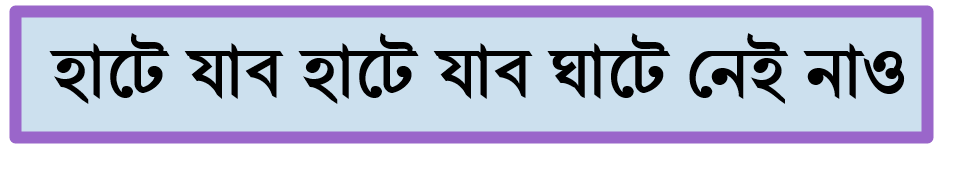 ,
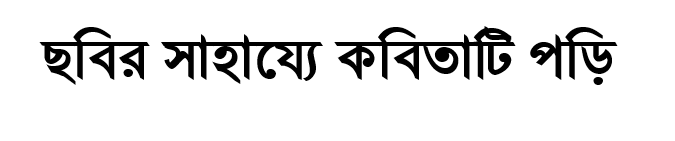 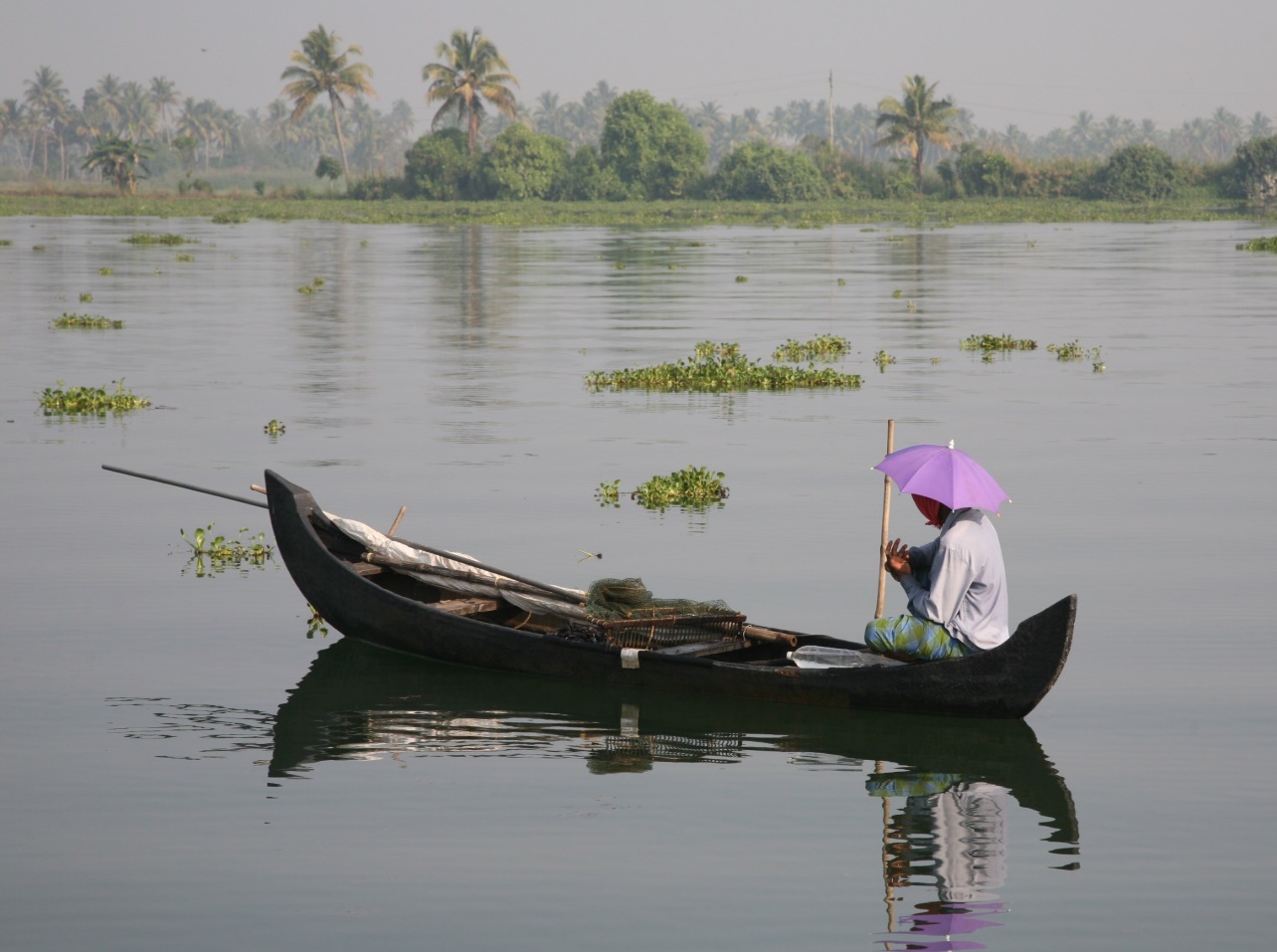 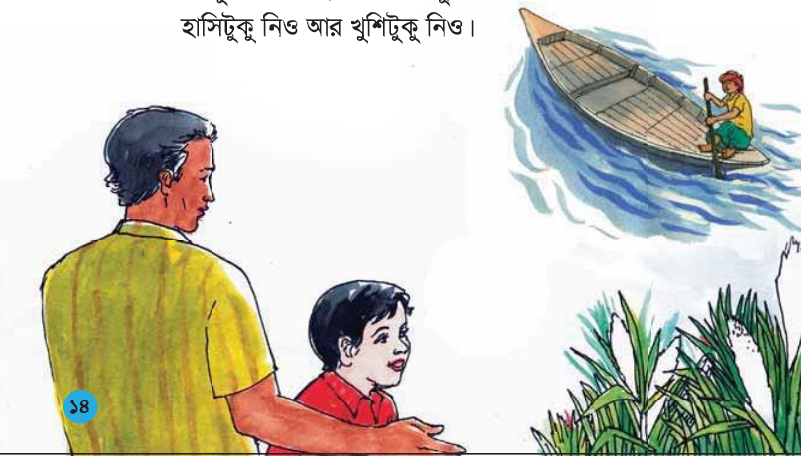 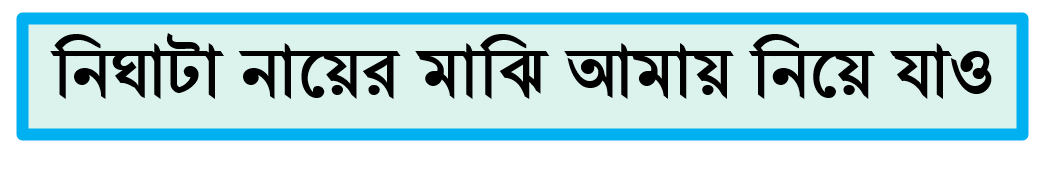 ।
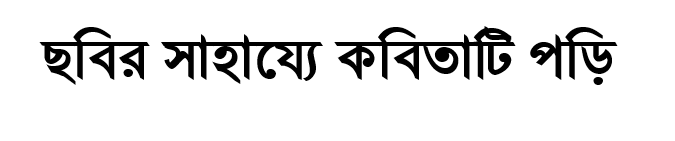 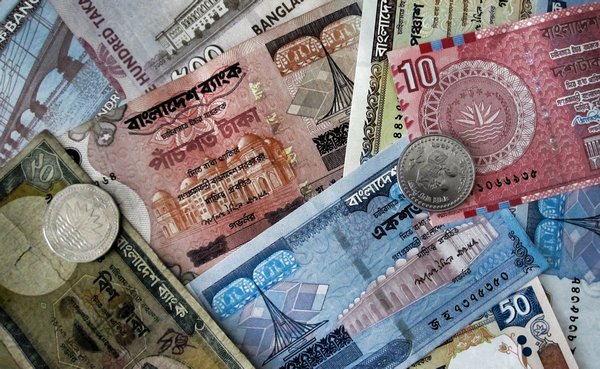 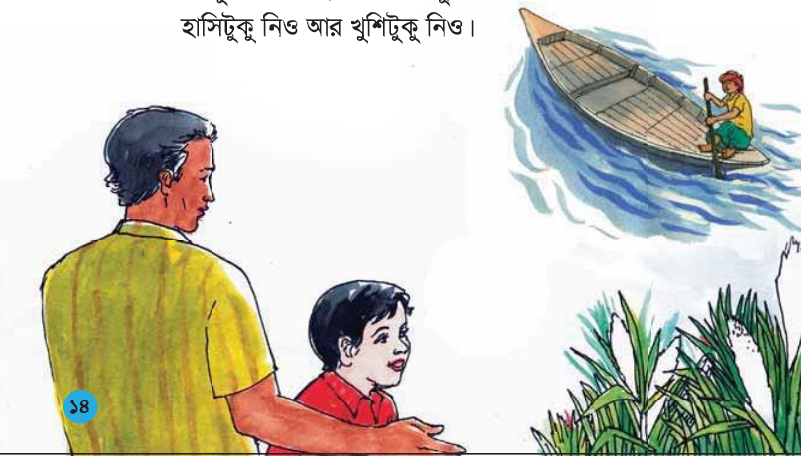 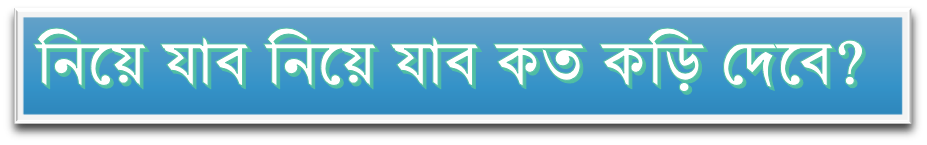 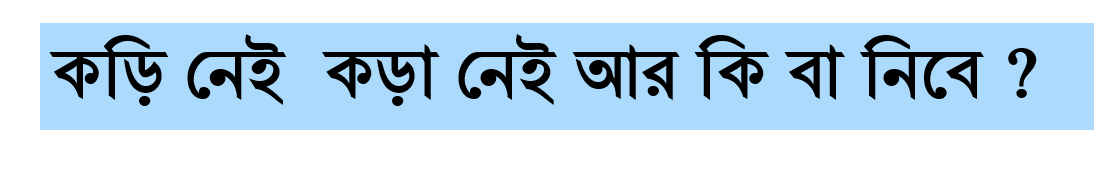 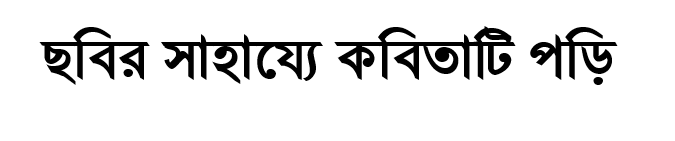 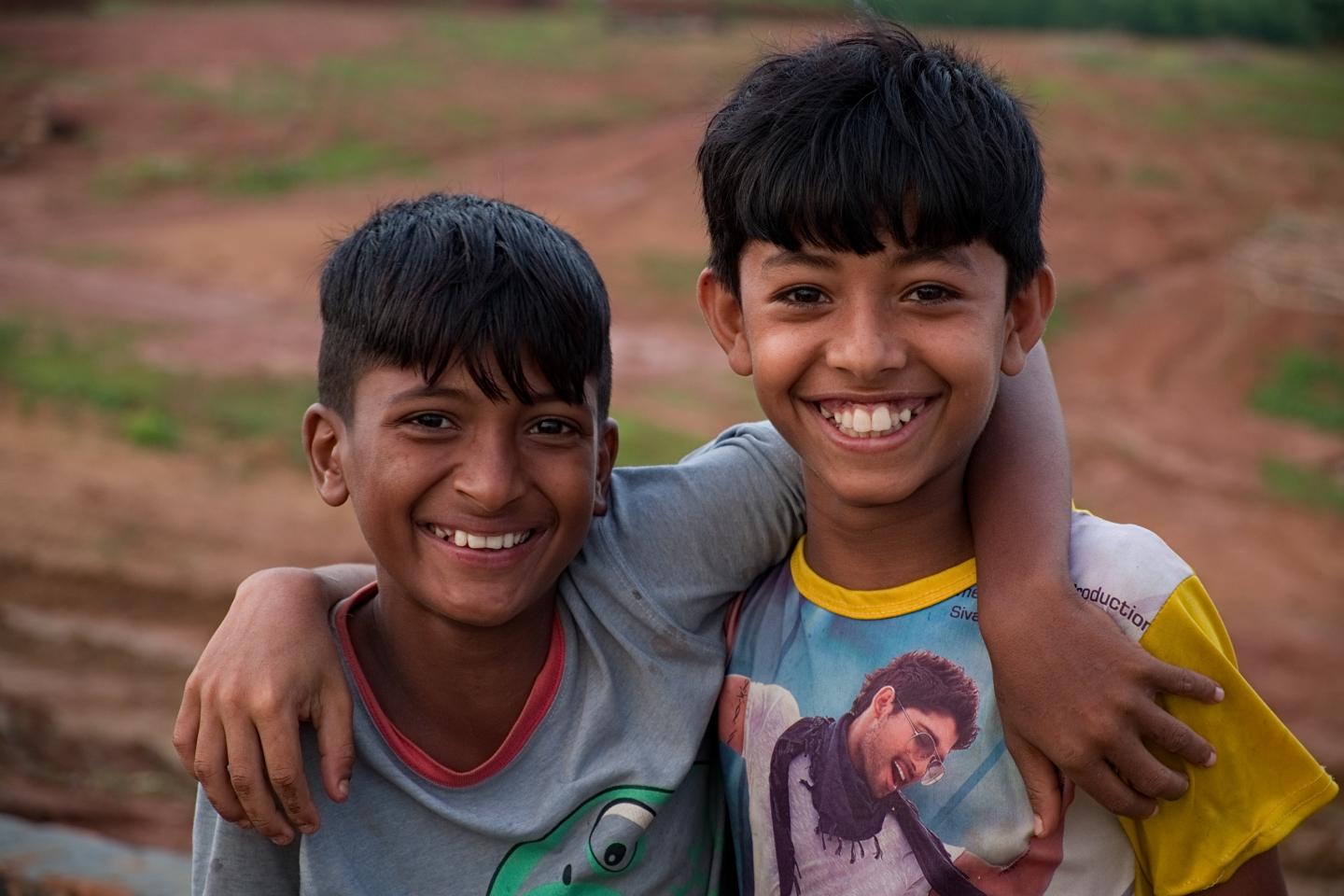 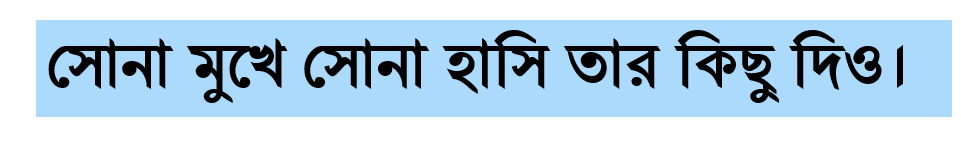 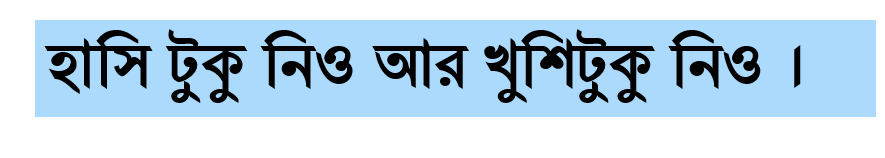 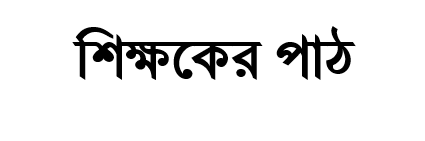 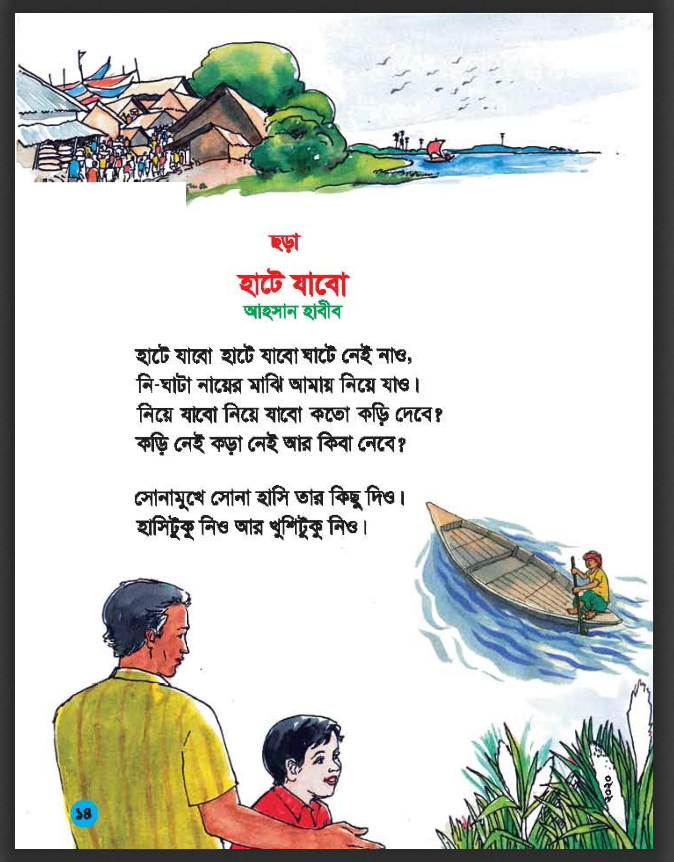 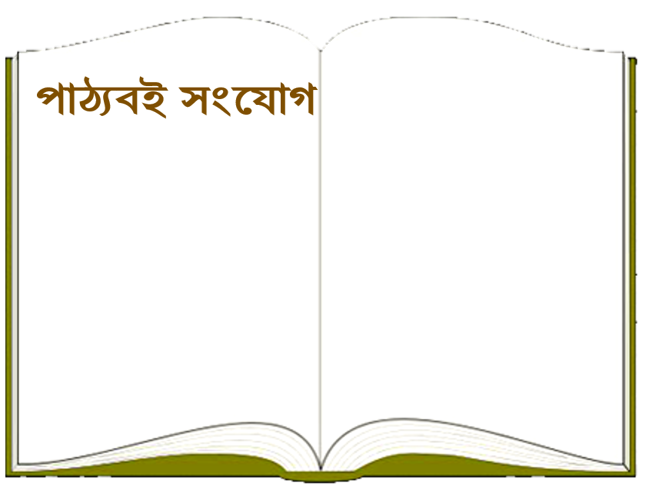 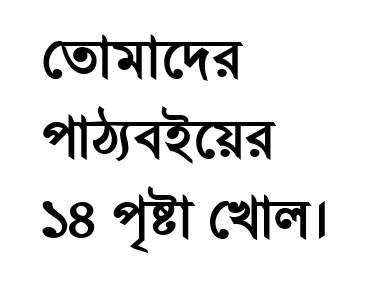 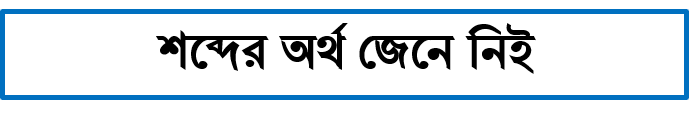 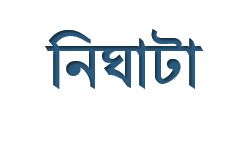 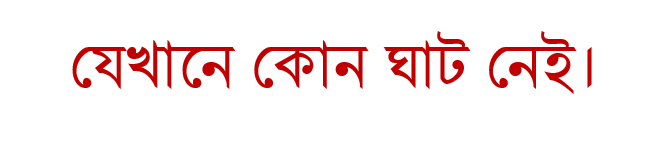 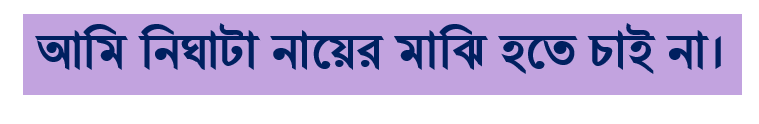 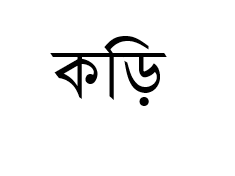 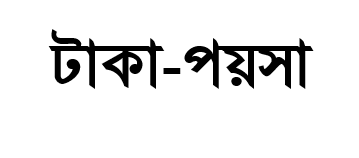 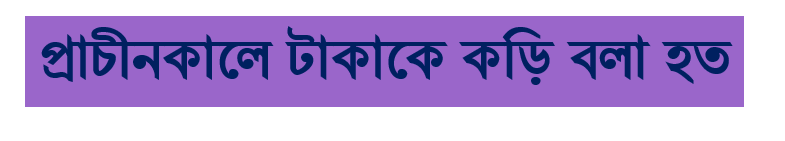 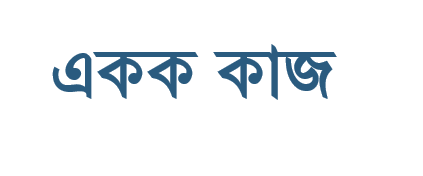 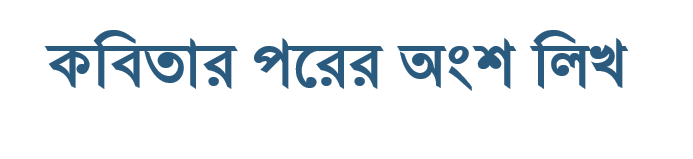 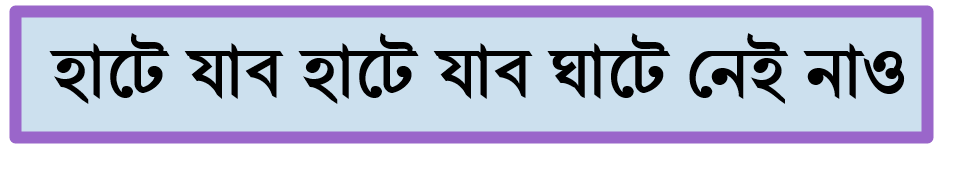 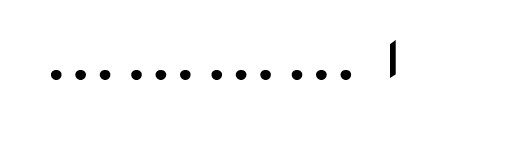 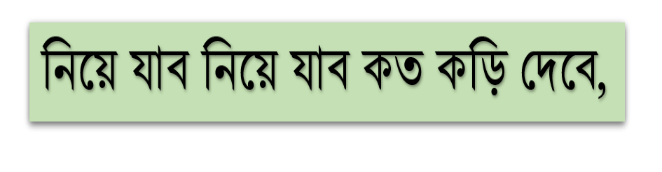 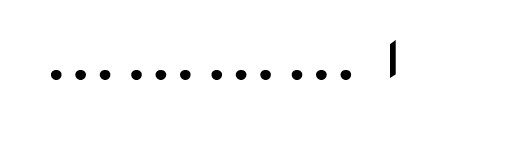 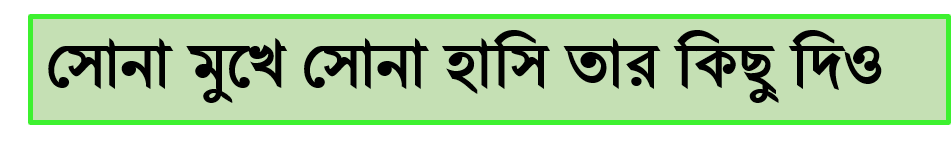 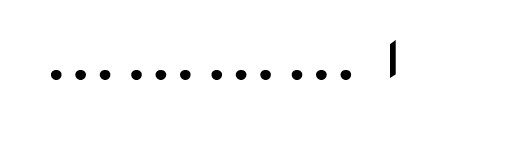 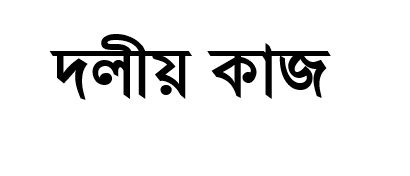 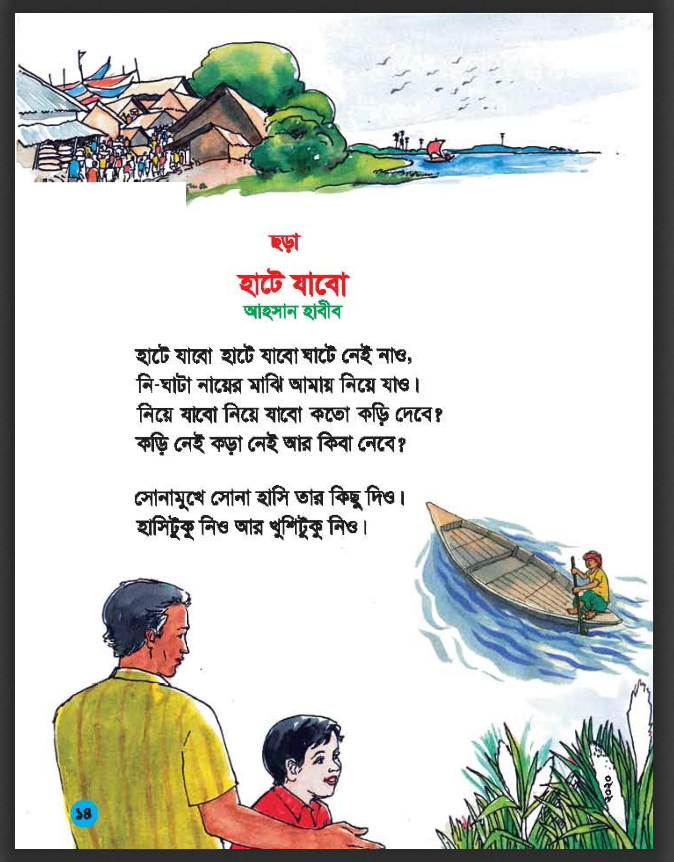 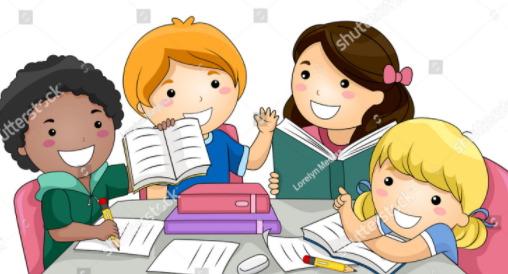 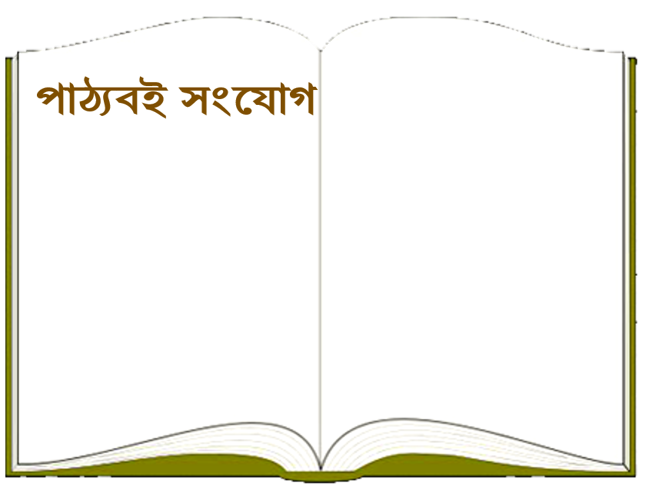 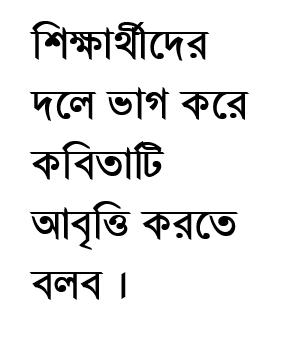 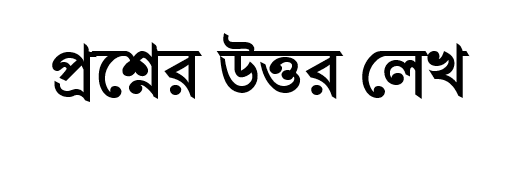 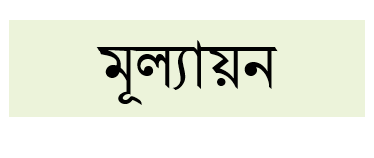 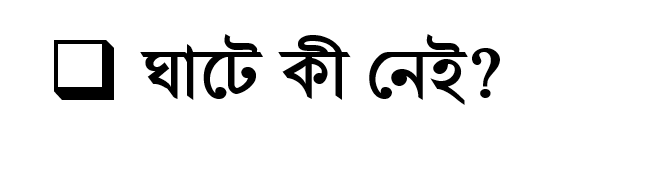 শিশুটি কোথায় যে তে চাচ্ছে?
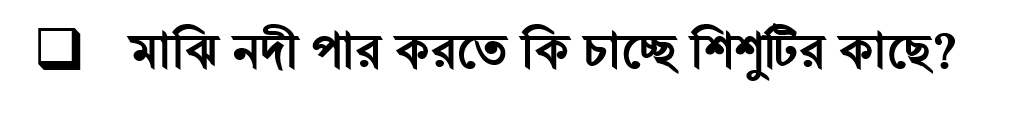 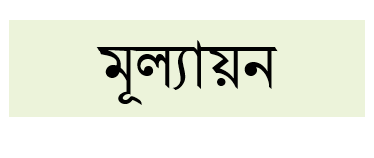 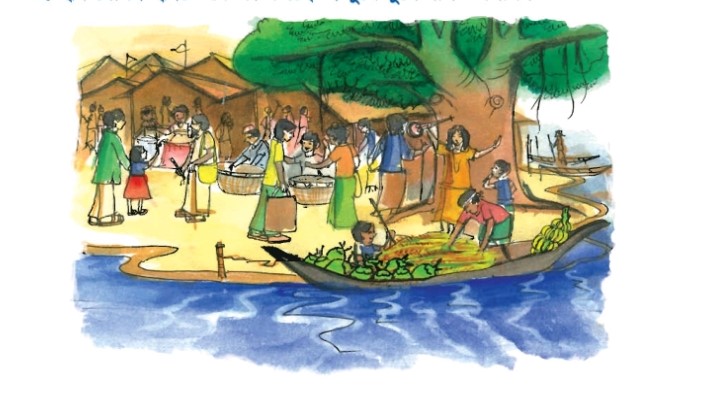 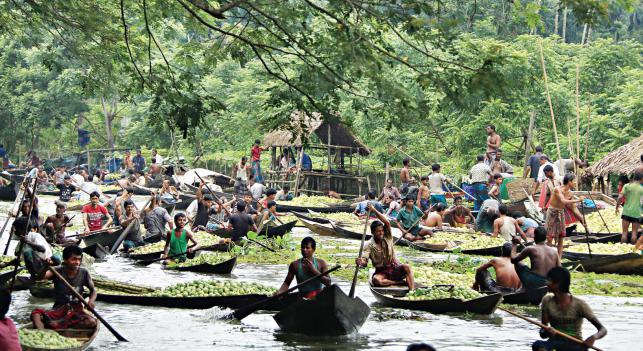 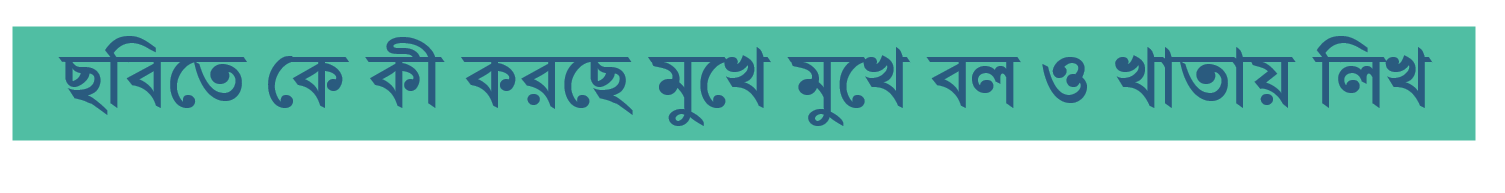 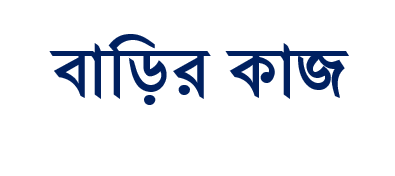 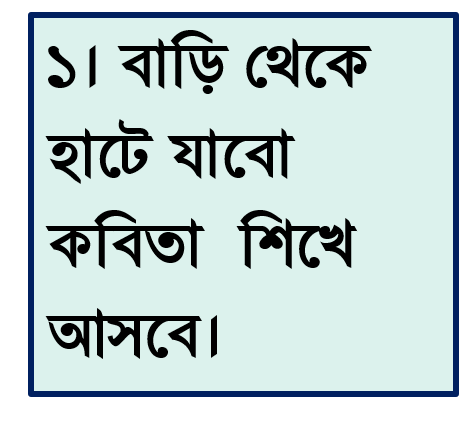 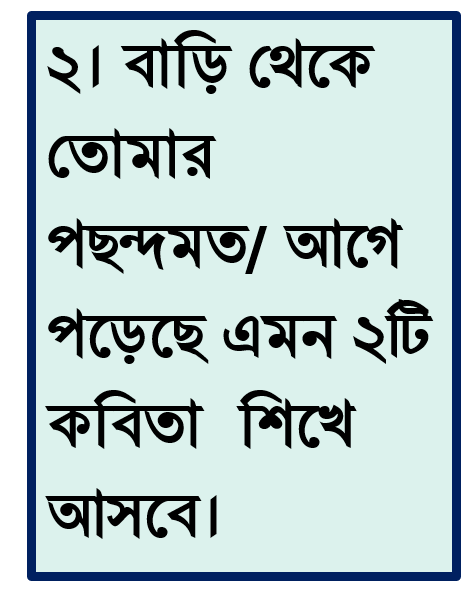 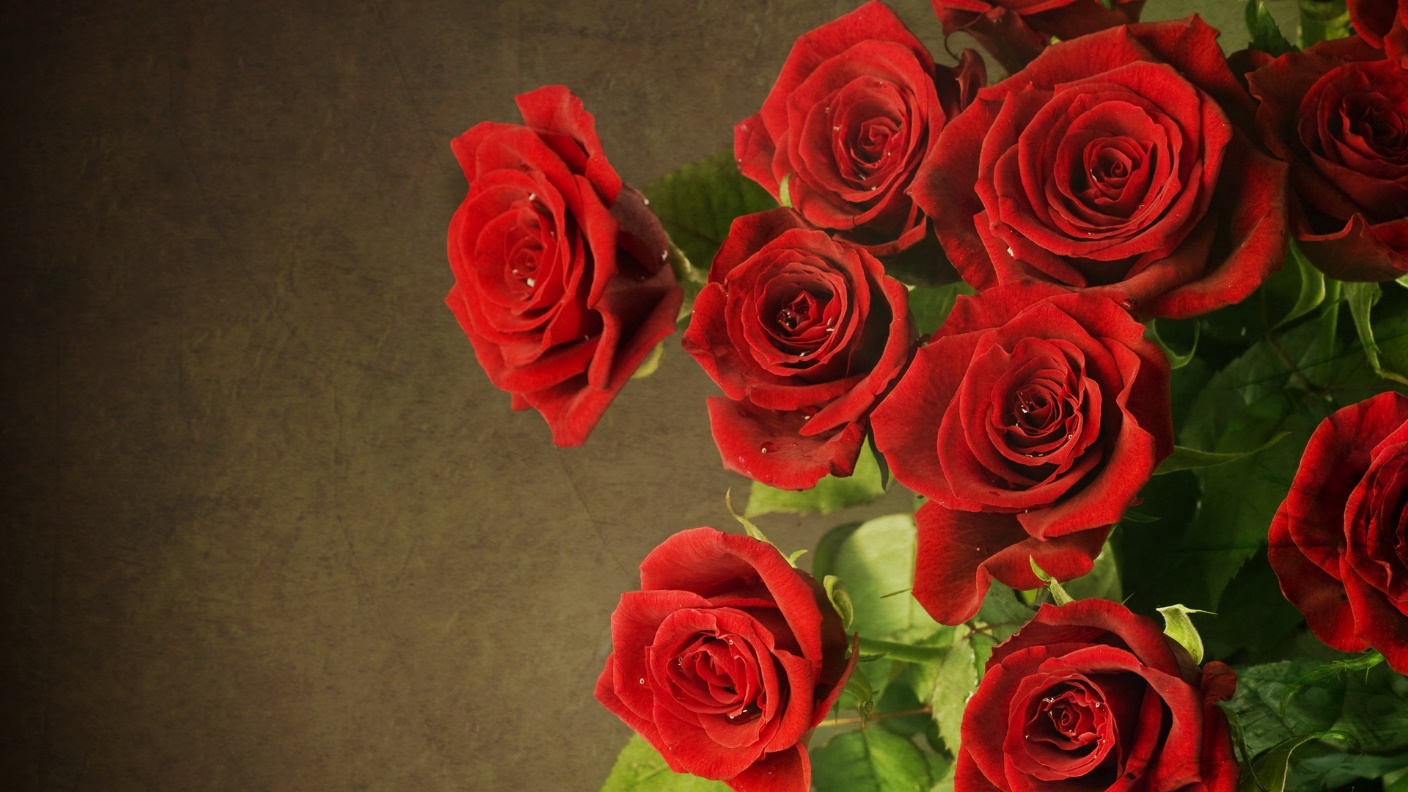 ধন্যবাদ সকলকে